Простейшие тригонометрические уравнения
Сергиевская Татьяна Олеговна

Государственное бюджетное профессиональное образовательное учреждение города Москвы «Первый Московский Образовательный Комплекс»
Простейшие тригонометрические уравнения
сos f(x)=a
sin f(x)= a
tg f(x)= a
ctg f(x)= a
Решение уравнения вида cos x = a
cos x = -3
cos x = 5
Решений нет
|a|>1
1.
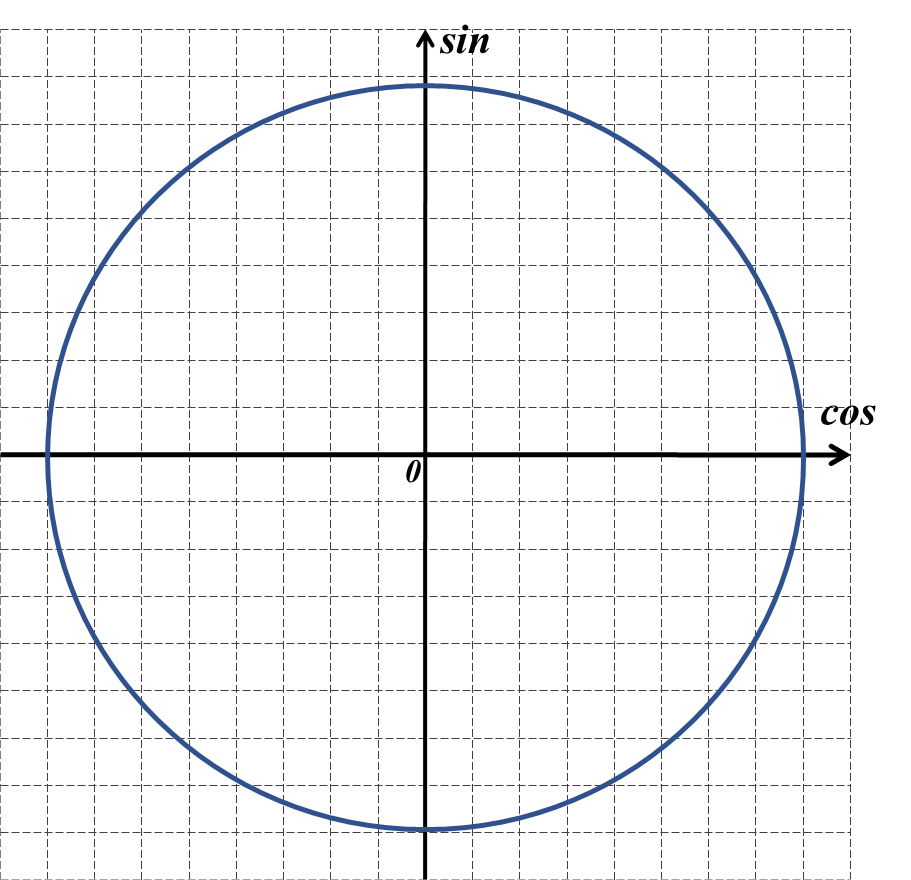 2.
x=arccos (a)
x=-arccos (a)
arccos (a)
a
-arccos (a)
Решение уравнения вида sin x = a
sin x = -3
sin x = 5
Решений нет
|a|>1
1.
x=arcsin (a)
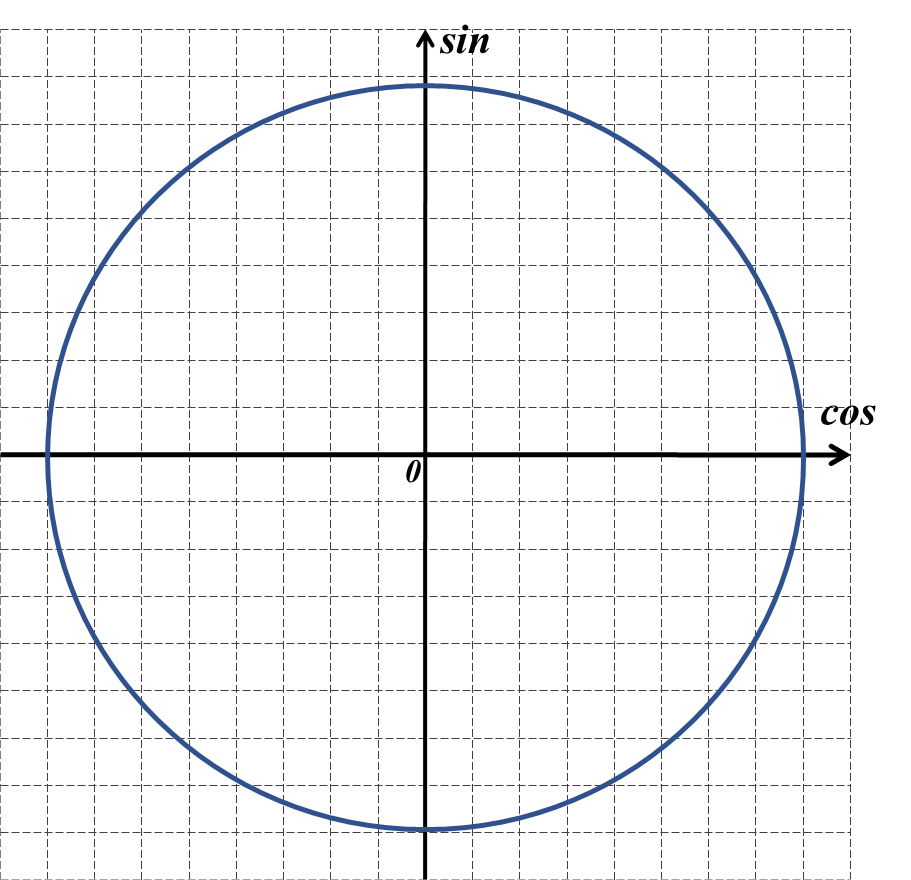 2.
a
arcsin (a)
arcsin (a)
+
мигалка
…
1
1
-1
-1
-1
1
…
3
4
2
k:
1
5
6
Решение уравнения вида tg x = a
tg
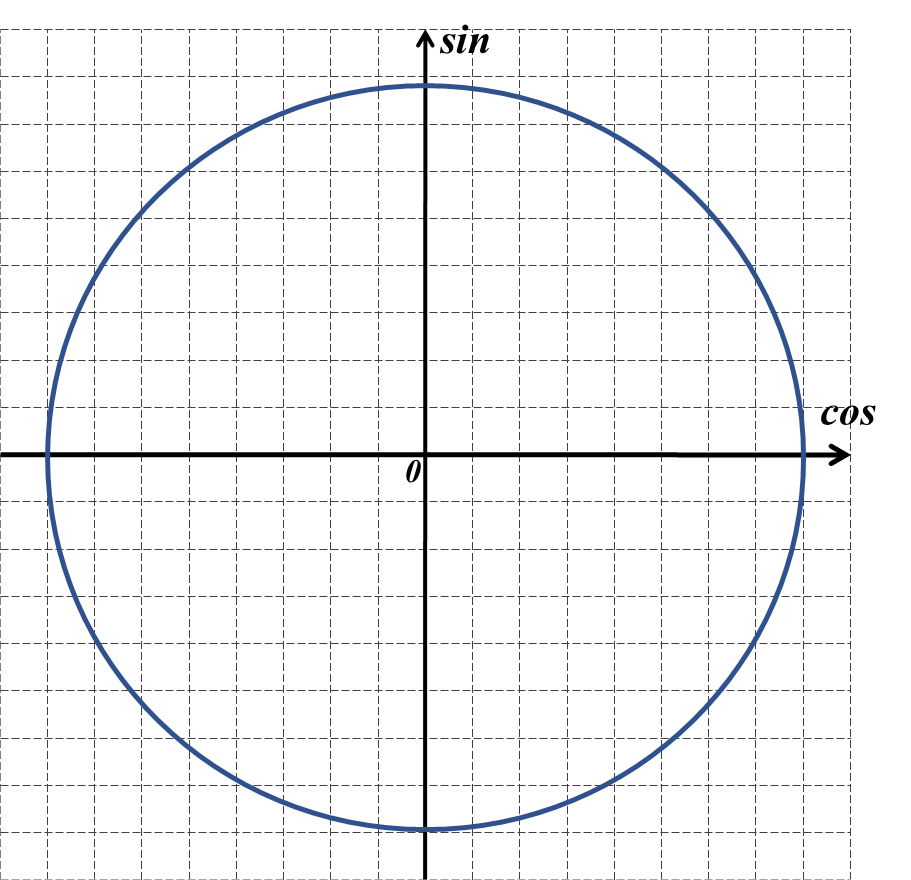 a
x=arctg (a)
arctg (a)
Решение уравнения вида ctg x = a
ctg
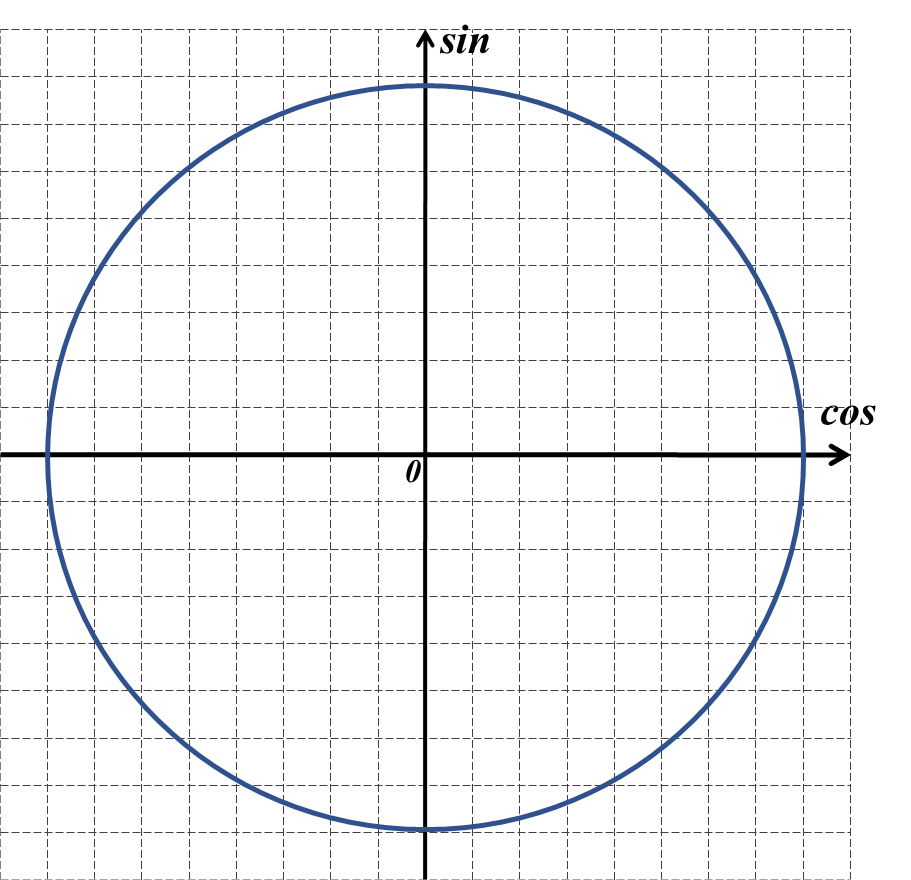 x=arcctg (a)
arcctg (a)
a
сos x =a
sin x = a
tg x = a
ctg x = a
Частные случаи решения уравнения cos x=a.
у
у
у
х
х
х
Частные случаи решения уравнения sin x=a.
у
у
у
х
х
х
Частные случаи решения уравнения tg x=a.
у
у
у
х
х
х
Частные случаи решения уравнения ctg x=a.
у
у
у
х
х
х
Решите уравнения:
a
a
a
Решите уравнения:
a
Решите уравнение:
Решите уравнения:
Решите уравнение:
Решите уравнение:
Решите уравнение:
Это частный случай
Решите уравнение:
Решите уравнение:
Решите уравнение:
I
Решите уравнение:
II
Решите уравнение:
Преобразовать левую часть
Находить аргумент синуса
Решите уравнение:
Преобразование левой части
Это частный случай
По формуле приведения
Решите уравнение:
Находим аргумент синуса
Это частный случай
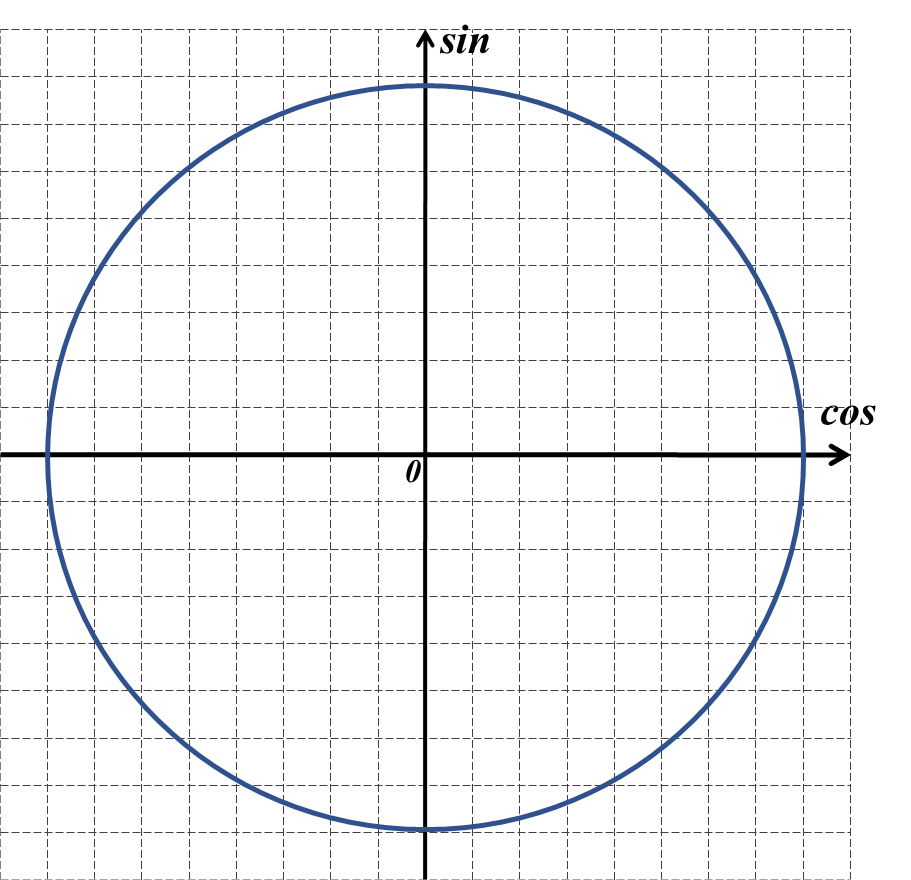 Решите уравнение:
x=arcsin (a)
Преобразуем левую часть, используя формулу синуса суммы аргументов:
Решение удобнее разбить на два.
Решите уравнение (самостоятельно):
Решений нет
Спасибо за внимание!